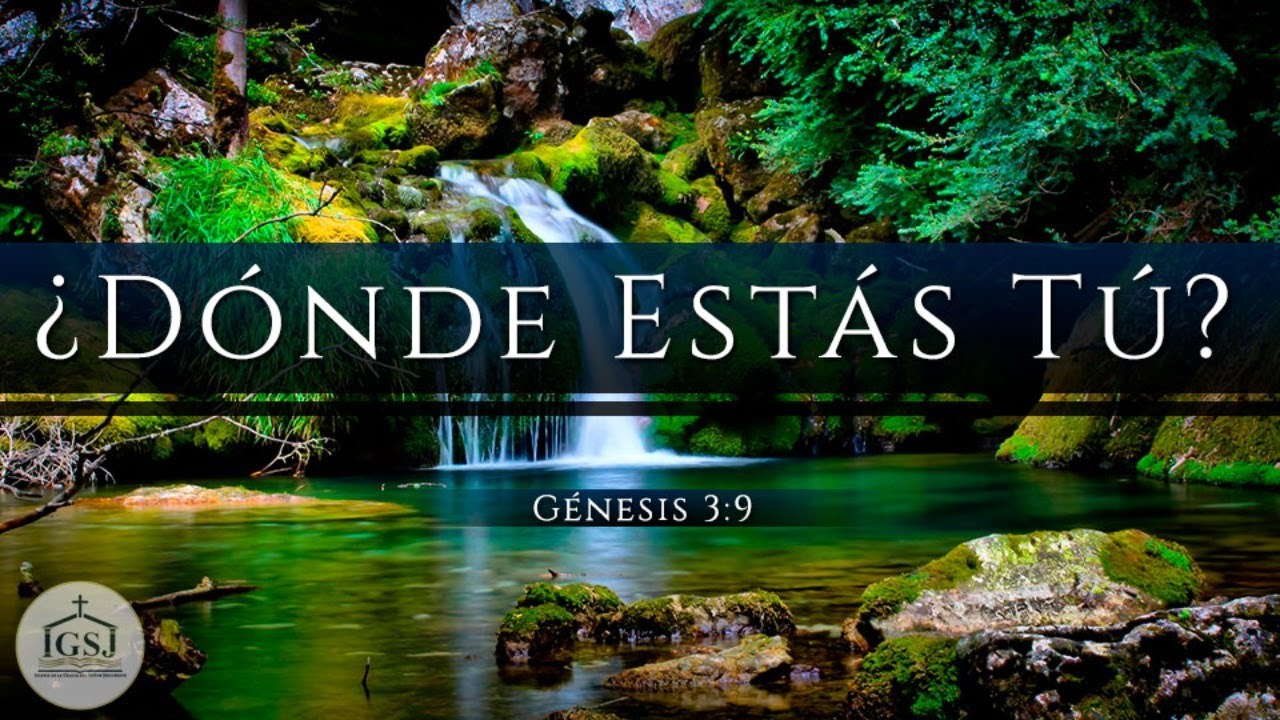 Mas Jehová Dios llamó al hombre, y le dijo: ¿Dónde estás tú? Gen 3:9
[Speaker Notes: Job 28:24  Porque él mira hasta los fines de la tierra, Y ve cuanto hay bajo los cielos 
Génesis 4:9   
9  Y Jehová dijo a Caín: ¿Dónde está Abel tu hermano? Y él respondió: No sé. ¿Soy yo acaso guarda de mi hermano?]
¿Donde Estas Tu?
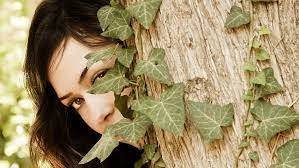 Cuando el hombre Peca –               tiende a esconderse -
Dios esta en el cielo y mira – Sal 33:13-15
Dios Sabia donde estaba Adan  – Salmos. 139:1-12
Esta pregunta tiene la intención de que el hombre reflexione y lo lleve a un Reconocimiento , confesión y arrepentimiento
Genesis 3:8-11
[Speaker Notes: Mar 27:3  Entonces Judas, el que le había entregado, viendo que era condenado, devolvió arrepentido las treinta piezas de plata a los principales sacerdotes y a los ancianos,
Mat 27:4  diciendo: Yo he pecado entregando sangre inocente. Mas ellos dijeron: ¿Qué nos importa a nosotros? ¡Allá tú!
Mat 27:5  Y arrojando las piezas de plata en el templo, salió, y fue y se ahorcó

Psa 103:14  Porque él conoce nuestra condición; Se acuerda de que somos polvo
Job 28:24  Porque él mira hasta los fines de la tierra, Y ve cuanto hay bajo los cielos.

Job 33:27  Él mira sobre los hombres
Génesis 4:9   (Spanish RVR60)
9  Y Jehová dijo a Caín: ¿Dónde está Abel tu hermano? Y él respondió: No sé. ¿Soy yo acaso guarda de mi hermano?]
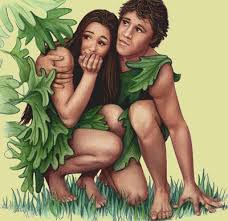 ¿Donde Estas Tu?
No Sabían que decir–      Gen 3:8,10
Ahora estaban Muertos –                  Gen 2:17-Efesios 2:11
Trataron de excusarse –                               Gen 3:12,13
Pecado trae Muerte – Romanos. 6:23
Fueron Expulsados –     Gen 3:23 –
¿Donde Estas Tu?
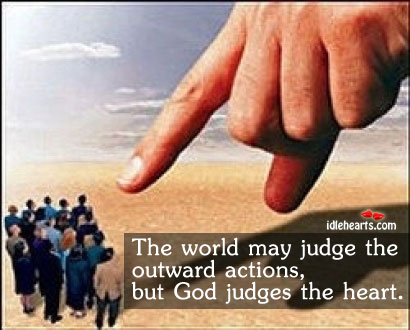 Dios sigue preguntando
Yo les he mostrado mi Amor –.            1 Juan 4:9
Yo di mi Vida por vosotros –.        Hechos 20:28
Yo Establecí la iglesia –      Mat 16:18                               
Yo les he dado un evangelio
[Speaker Notes: 1Jn 4:9  En esto se mostró el amor de Dios para con nosotros, en que Dios envió a su Hijo unigénito al mundo, para que vivamos por él

Hechos 20:28  Por tanto, mirad por vosotros, y por todo el rebaño en que el Espíritu Santo os ha puesto por obispos, para apacentar la iglesia del Señor, la cual él ganó por su propia sangre]
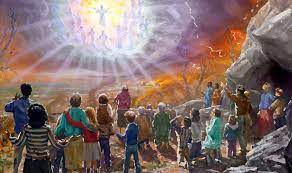 Cristo ya Viene
¿Donde Estas Tu?
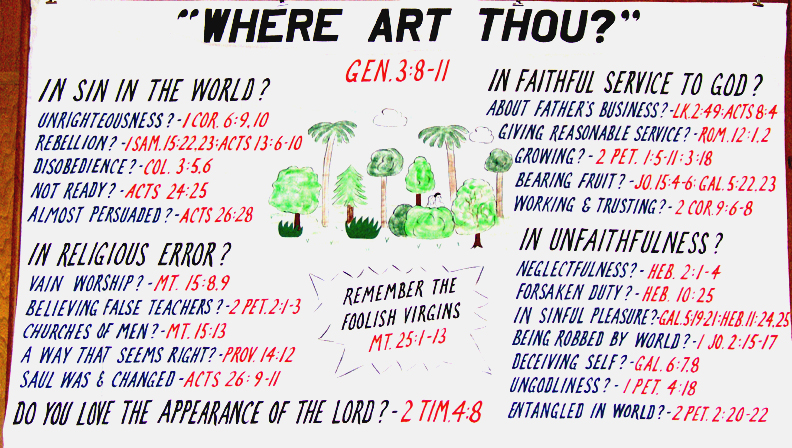 Don McClain
W. 65th St. church of Christ / February 15, 2009